Lesson 3: Icon challenges 

Design vector graphics
Computing
Rebecca Franks

Materials from the Teach Computing Curriculum created by the National Centre for Computing Education
‹#›
Task - Icon challenge!
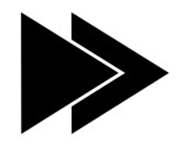 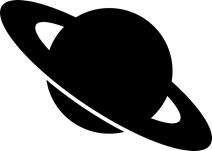 Using all of the skills that you have developed so far, create one of the icons shown here from scratch!
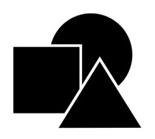 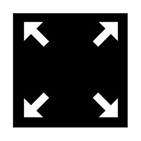 ‹#›